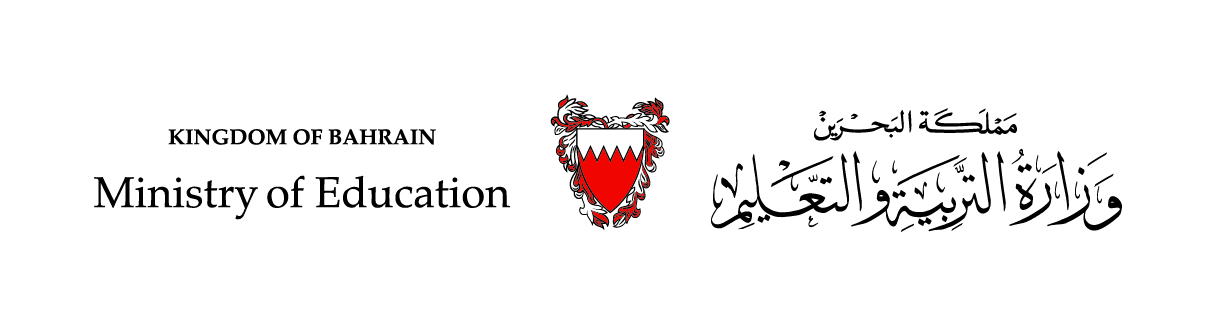 رياضيات الصف الأول الابتدائي – الجزء الثاني
(16 – 3): النِّصف
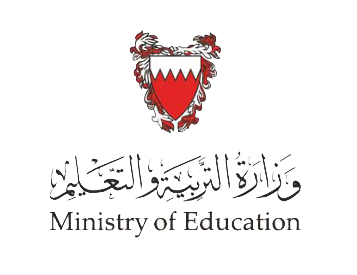 سَنتعلَّمُ في هذا الدرس: 
التَّعبيرُ عن الجُزءِ الواحِدِ من جُزأَيْنِ مُتطابقينِ بالنِّصفِ.
أُعبِّرُ عن الأجزاءِ المتطابقةِ مُستعملاً الكسور.
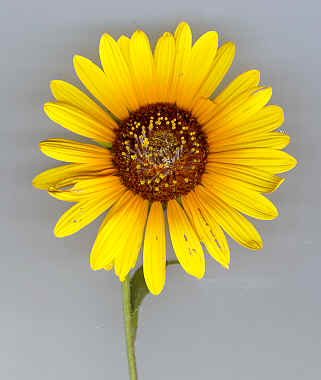 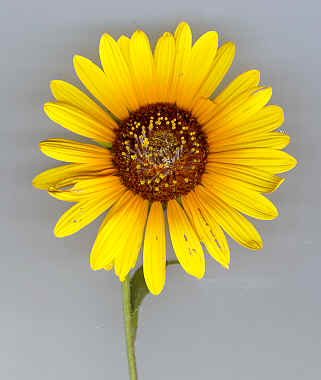 تنقسِمُ وردة دوَّار الشَّمس إلى جزأَينِ متطابقينِ:
كلُّ جزءٍ منها هو:
نِصفٌ
أُعبِّرُ عنِ الجُزءِ الواحِدِ من جُزأَيْ  وردة دوَّار الشَّمس بكلمةِ:
وأَكتُبُهُ:
نِصفٌ
وزارة التربية والتعليم – 2020م
أُلوِّنُ نِصفَ الشَّكلِ:
وزارة التربية والتعليم – 2020م
أُلوِّنُ نِصفَ الشَّكلِ:
وزارة التربية والتعليم – 2020م
أَرَادتْ مريمُ أَن تَتقاسمَ تُفَّاحةً مع صَدِيقتِهَا أَملُ:
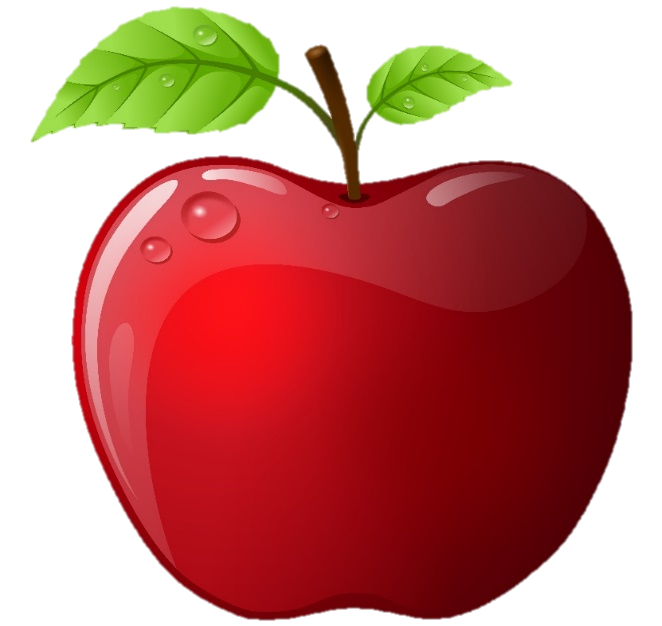 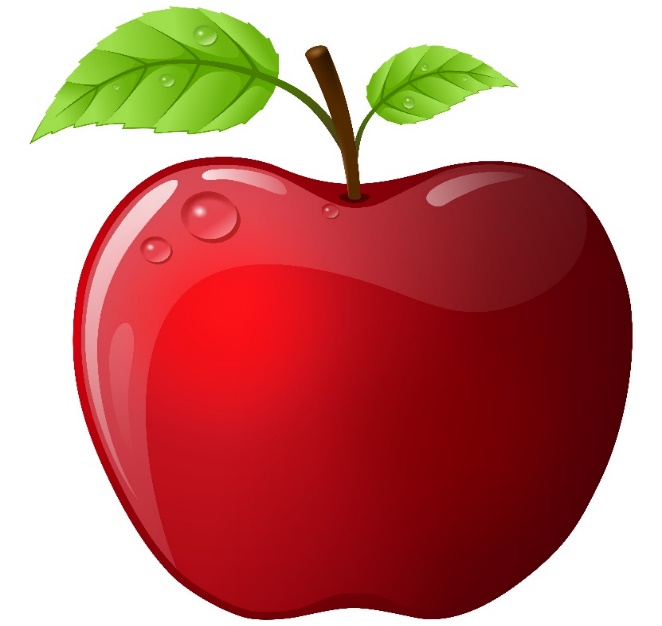 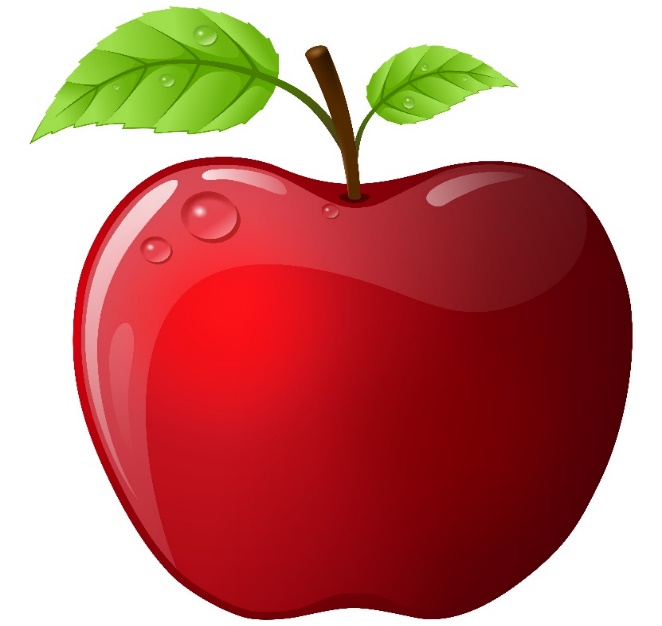 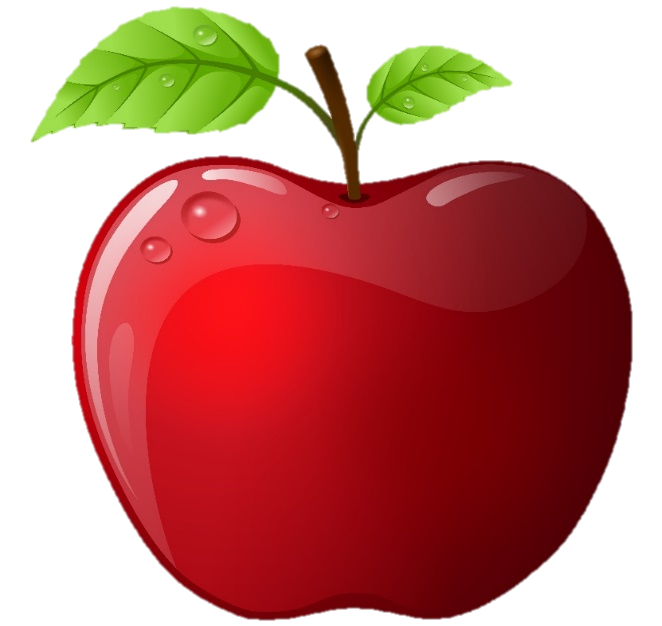 هل قِسمتُها صحِيحةٌ؟
نعم قِسمتُها صحِيحةٌ
وزارة التربية والتعليم – 2020م